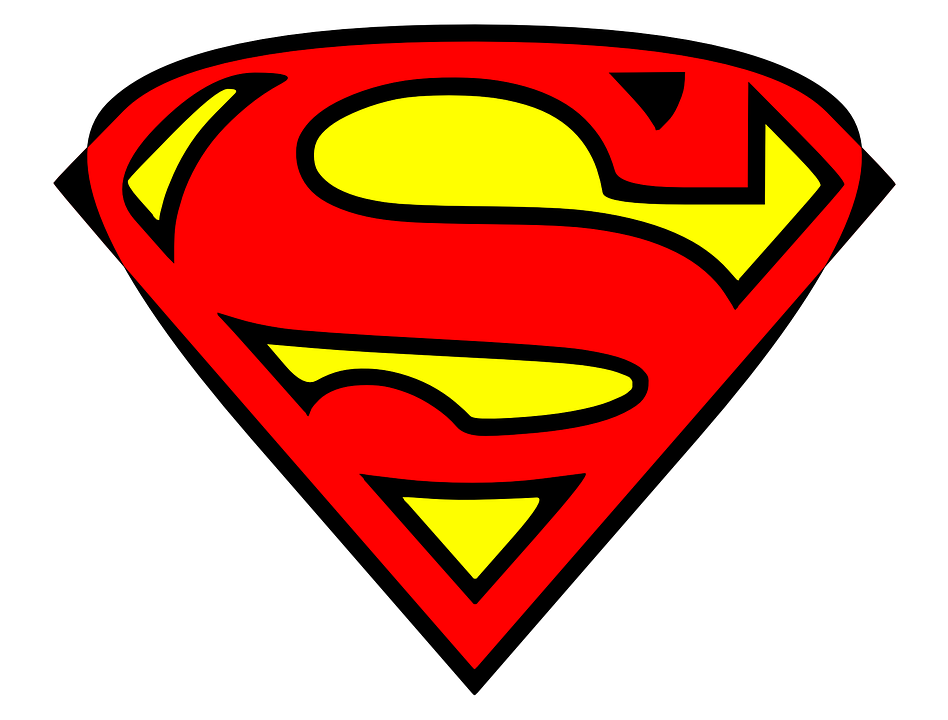 Our 1st Grade
Week of
August 23rd– August 27th
CLASSROOM
NEWSLETTER
2021